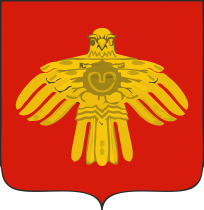 Бюджет для граждан на 2023 год и плановый период 2024 и 2025 годов (Решение совета сельского поселения «Иоссер» на 2023 год и плановый период 2024 и 2025 годов)
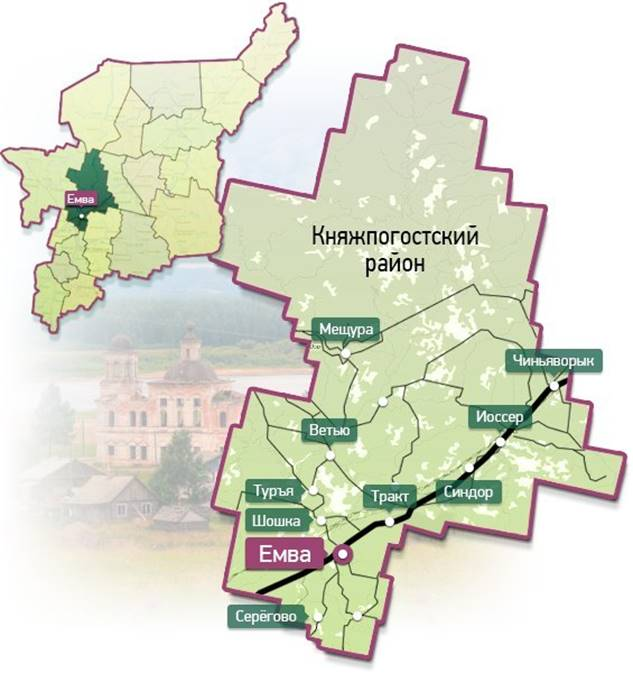 Финансовое управление администрации 
муниципального района «Княжпогостский»

г. Емва
БЮДЖЕТ ДЛЯ ГРАЖДАН
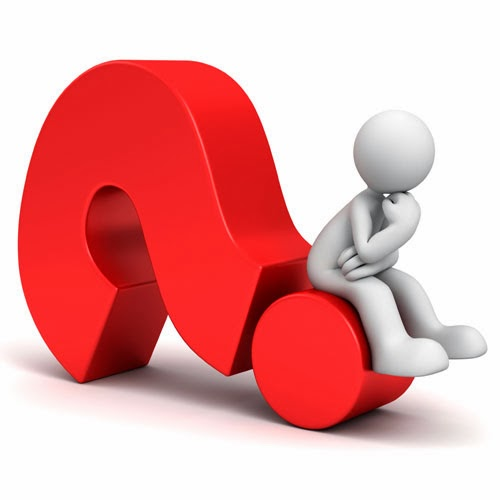 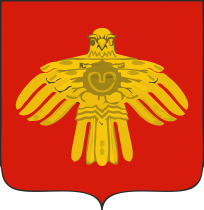 Что такое «Бюджет для граждан»?
	Бюджет для граждан - документ, содержащий основные положения закона о бюджете в доступной для широкого круга заинтересованных пользователей форме, разработанный в целях ознакомления граждан с основными целями, задачами бюджетной политики, планируемыми и достигнутыми результатами использования бюджетных средств.
	Бюджет- это форма образования и расходования денежных средств, предназначенных для финансового обеспечения задач и функций государства и местного самоуправления (статья 6 Бюджетного Кодекса Российской Федерации).
	Граждане- как налогоплательщики и потребители государственных и муниципальных услуг-должны быть уверены  в том, что передаваемые ими в распоряжение государства средства используются прозрачно и эффективно, приносят конкретные результаты как для общества в целом, так и для каждой семьи,  каждого человека.
	Бюджетный процесс - регламентируемая законодательством Российской Федерации деятельность органов государственной власти, органов местного самоуправления и иных участников бюджетного процесса по составлению и рассмотрению проектов бюджетов, утверждению и исполнению бюджетов, контролю за их исполнением, осуществлению бюджетного учета, составлению, внешней проверке, рассмотрению и утверждению бюджетной отчетности
БЮДЖЕТ ДЛЯ ГРАЖДАН
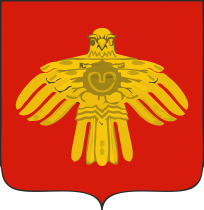 Бюджет любой семьи делится на две части


Доходы                   Расходы
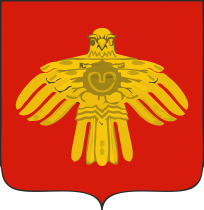 БЮДЖЕТ ДЛЯ ГРАЖДАН
Доходы- это поступления денежных средств в бюджет
Расходы –это выплаты из бюджета денежных средств
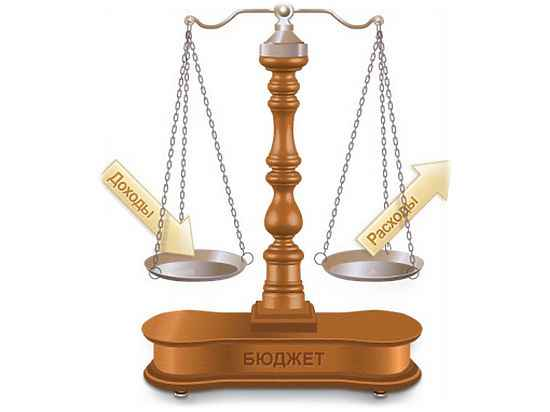 БЮДЖЕТ ДЛЯ ГРАЖДАН
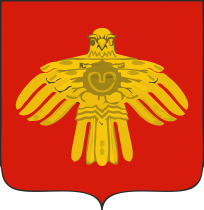 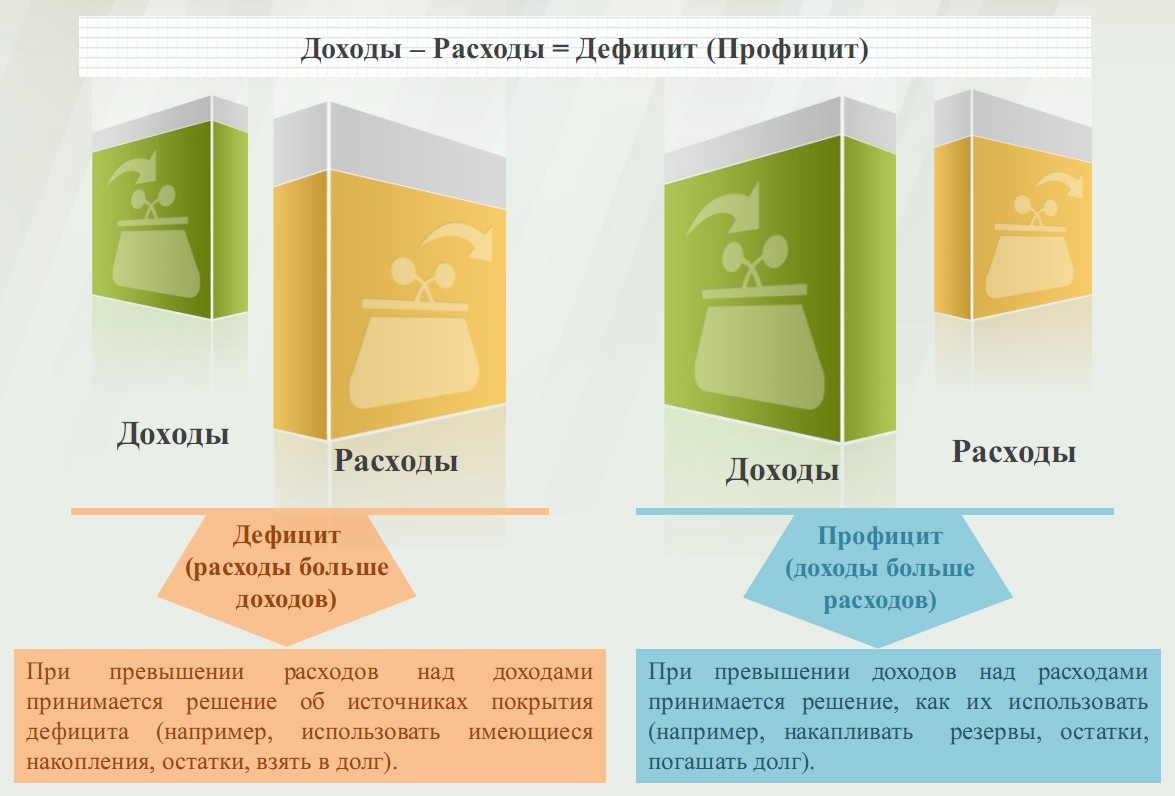 БЮДЖЕТ ДЛЯ ГРАЖДАН
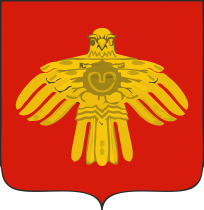 Бюджетная система. Структура консолидированного бюджета Российской Федерации
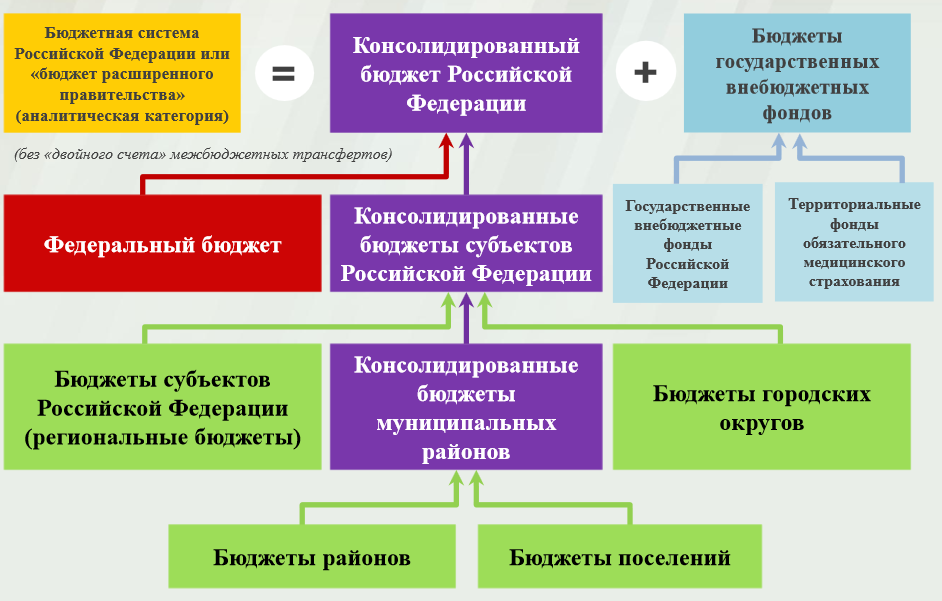 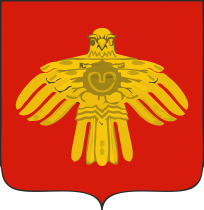 БЮДЖЕТ ДЛЯ ГРАЖДАН
Стадии бюджетного процесса:
Утверждение бюджета на очередной финансовый год и плановый период 
      (Совет сельского поселения «Иоссер»)

Исполнение бюджета текущего финансового года (Органы местного самоуправления; финансовые органы, главные распорядители)

Формирование отчетности об исполнении бюджета предыдущего отчетного финансового года (Финансовый орган, главные распорядители средств)

Утверждение отчета об исполнении бюджета предыдущего финансового года (Совет сельского поселения «Иоссер»)

Составление проекта бюджета на очередной финансовый год и плановый период (Финансовый орган, главные распорядители бюджетных средств)

Рассмотрение проекта бюджета на очередной финансовый год и плановый период (Совет сельского поселения «Иоссер»)
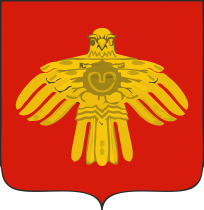 БЮДЖЕТ ДЛЯ ГРАЖДАН
Составление проекта бюджета основывается на :

Бюджетном послании президента Российской Федерации

Основных направлениях бюджетной и налоговой политики
Стратегии социально-экономического развития района
Прогнозе социально-экономического развития 
Муниципальных программ
Бюджетном прогнозе муниципального района
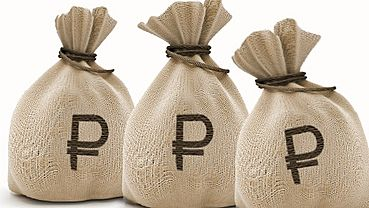 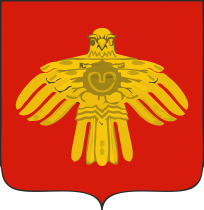 БЮДЖЕТ ДЛЯ ГРАЖДАН
Основные характеристики бюджета (тыс.рублей)
БЮДЖЕТ ДЛЯ ГРАЖДАНДоходы бюджета
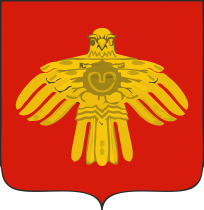 БЮДЖЕТ ДЛЯ ГРАЖДАН
РАСХОДНАЯ ЧАСТЬ БЮДЖЕТАРасходы бюджета сельского поселения «Иоссер»


Муниципальные                     Непрограммные  программы                              мероприятия
					 2023 год –   57,1%                              2023 год – 42,9%
    2024 год –    39,9 %                               2024 год – 60,1 %  
    2025 год –    39,7%                                2025 год – 60,3 %
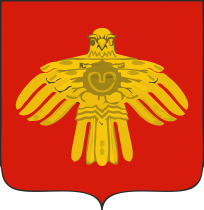 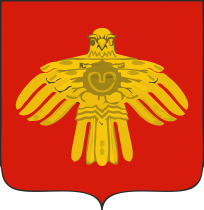 БЮДЖЕТ ДЛЯ ГРАЖДАН
Принятые муниципальные программы на уровне сельского поселения «Иоссер»
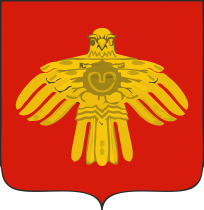 БЮДЖЕТ ДЛЯ ГРАЖДАН
Структура расходов бюджета сельского поселения «Иоссер»
БЮДЖЕТ ДЛЯ ГРАЖДАН
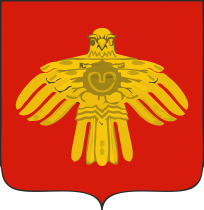 СПАСИБО ЗА ВНИМАНИЕ!






Исполнитель: Финансовое управление администрации МР «Княжпогостский»
Адрес: г. Емва ул. Дзержинского 81
Тел. 82139-21153